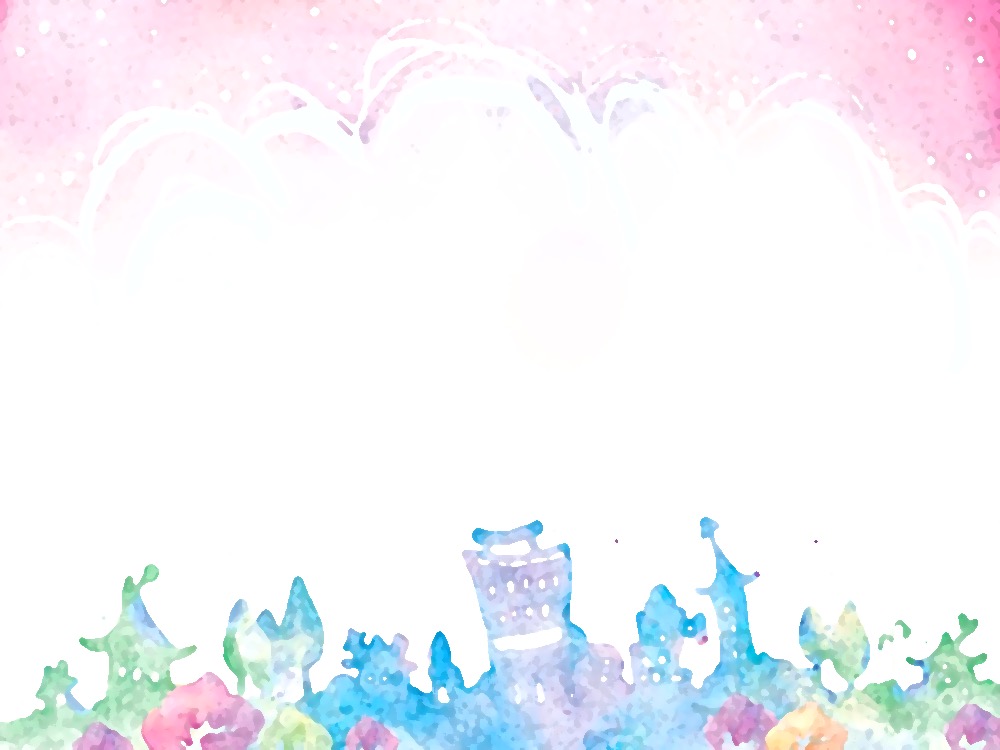 演講公告
創造雙贏親師溝通
講師： 詹翔霖  老師
日期 : 105年12月11日 
時間 : 早上9：00 - 12：00
地點：民雄校區
            行政大樓 A507 教室
流程：

09 : 00 – 10 : 30  看過去、知現在、預未來
                               - -親師溝通的意義與好的
                               溝通基本原則 

10 : 30 – 10 : 40  休息

10 : 40 – 12 : 00  做好親師溝通，從自身做
                               起良師--讓每次溝通互動
                               都化為孩子成長的養分
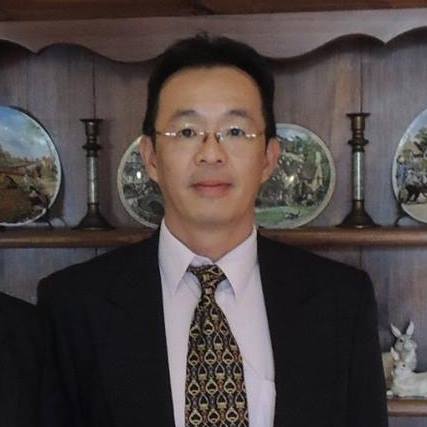 主辦單位：國立嘉大幼兒教育學系 所學會